Big Data. Fast Data.
June 2011
Ryan Betts, VoltDB Engineering
rbetts@voltdb.com / @ryanbetts
Volume. Velocity. Variation.
http://jtonedm.com/2011/05/24/ibms-big-data-platform-and-decision-management/

Analyzing streaming data to find patterns
Analyzing streaming data to make decisions.


James Taylor on Everything Decision Management
The Problem
Throughput: Lots of transactions: 10,000 to 1M TPS

Cost: Cheap transactions: $ / transaction must be tiny

Scale: Streaming writes. Reads of summary aggregates
Giant score board in the sky
Financial tick streams
100k to 2M write/update TPS
1000’s of summary read TPS

Sensor inputs
50k – 500k writes/update TPS
100’s summary read TPS
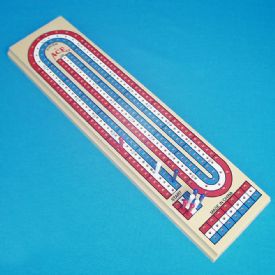 Transaction Mix
Lower-frequency transactions
High-frequency transactions
DataSource
Financial trademonitoring
Digital Advertising
Telco call data record management
Website vulnerability detection
Online gaming micro transactions
Package tracking(logistics)
[Speaker Notes: ----- Meeting Notes (6/2/11 13:18) -----
* enaged across markets
* consistent message across these conversations]
Big Data Challenges
Big Data and You
You need to validate in real-time
You need to count and aggregate
You need to enrich in real-time
You need to scale on demand
You need to learn and adapt
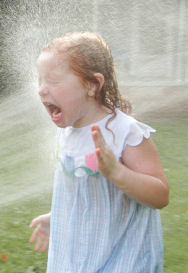 6
[Speaker Notes: ----- Meeting Notes (6/2/11 13:18) -----
scale: not just now, but at peak and in future
adapt: move processing to data.]
VoltDB and big data
Throughput: Design choices favor throughput.

Cost: Commodity hardware. Efficient. Open source.

Scale: Clustered. Shared nothing. Clever.

Originated from MIT / Brown / Yale H-Store research project.
http://cs-www.cs.yale.edu/homes/dna/papers/vldb07hstore.pdf
Decision:
Scale horizontally
Replicate for fault tolerance
Decision:
Transaction == Stored Procedure
	SQL for data access
	Java for user procedure logic
Decision:
Eliminate stalls during transactions
	No disk waits during a transaction
	No server <-> client network chatter
Decision:
Concurrency by scheduling 
not by locking
Decision:
ACID / Transactional
CAP-wise consistent
12
[Speaker Notes: ----- Meeting Notes (6/2/11 13:30) -----
Accurate now - use Volt.]
Decisions lead to: ACID & Throughput
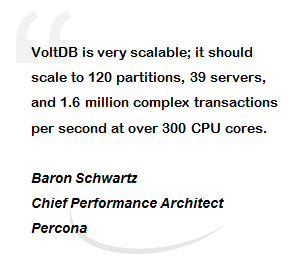 Per node:
1 million SQL statements per second
50,000 multi-statement procedures per second
Per node TPC-C TPS on 3 and 6 nodes:
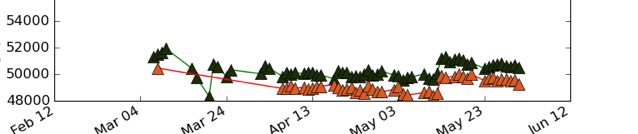 [Speaker Notes: ----- Meeting Notes (6/2/11 13:30) -----
Barron Schwartz quote]
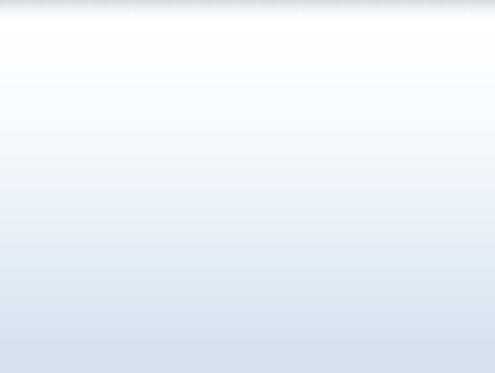 How VoltDB Works
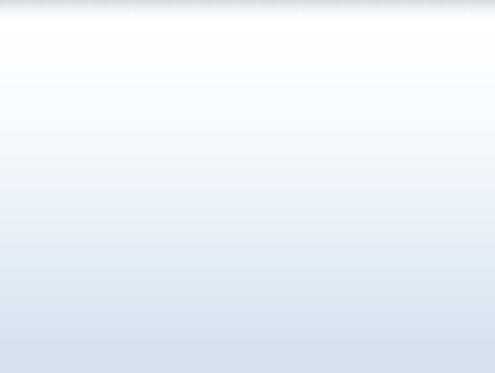 How: Data
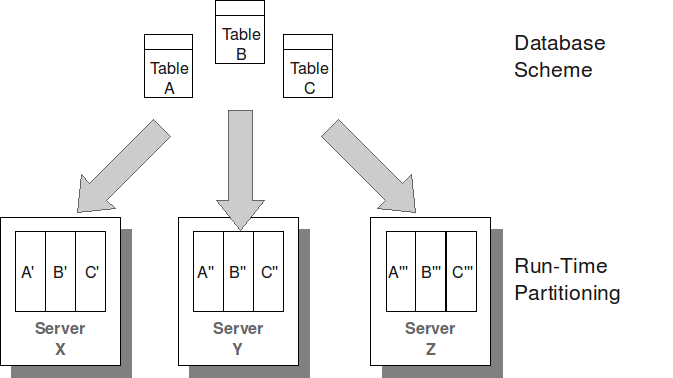 Tables are horizontally split into PARTITIONS
How: Processing
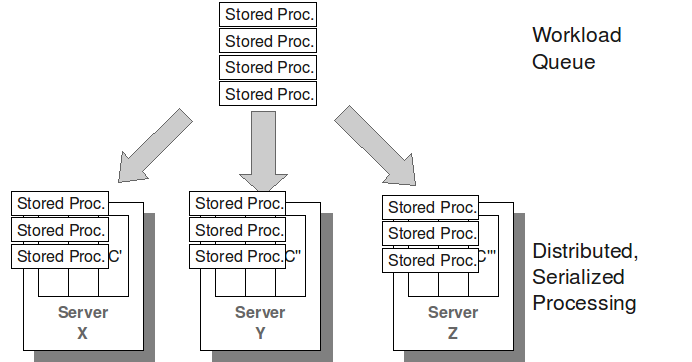 Procedures routed to, ordered and run at partitions
VoltDB procedures
Transaction ==  stored procedure invocation.

Two procedure types – both ACID
Single-Partition
All SQL operates within a single partition

Multi-Partition
SQL operations on partitioned tables across partitions
Insert/update/delete on replicated data
Running transactions
Single-threaded executor at each partition
No locking/dead-locks
Transactions run to completion, serially, at each partition
Single partition procedures run in microseconds
However, single-threaded comes at a price
Other transactions wait for running transaction to complete
Don’t do anything crazy in a procedure (request web page, send email)
18
A stored procedure
@ProcInfo(singlePartition=true,
          partitionInfo=“tags.tag: 0”)

public class Insert extends VoltProcedure {
  public final SQLStmt sql = new SQLSmt(
       “INSERT INTO hashtags (tag, tweet_ts) VALUES (?,?);”);

  public VoltTable[] run(String tag, long timestamp) throws… {
       voltQueueSQL(sql, tag, timestamp);
       return voltExecuteSQL(true);
   }  
}
X
X
X
X
X
Physical schema
Tables
Partitioned
Rows spread across cluster by table column
High frequency of modification (transactional data)
Replicated
All rows exists in all VoltDB partitions
Low frequency of modification (customers, city, state, …)
Materialized Views
Grouped, aggregated partitioned table data
Automatically updated as table data is changed
Export-only tables
Insert-only tables
Produces an externally consumable data stream
Indexes – composite keys, unique, non-unique
[Speaker Notes: ----- Meeting Notes (6/2/11 13:42) -----
external store such as hadoop]
Example View
-- Agg. votes by contestant. Determine winner                                                         
create view votes_by_contestant (
   contestent_number, num_votes)
as select contestant_number, count(*)
from votes
group by contestant_number;
VoltDB Applications
Develop: Schema and procedures
Assemble: using VoltCompiler to prepare procedures
Deploy: application JAR file
Monitor: log4j, built-in stats procedures, memory monitor, VoltDB Enterprise Manager (commercial)
[Speaker Notes: Mention workshop for people that want more information about building a voltdb app.]
VoltDB Enterprise Manager
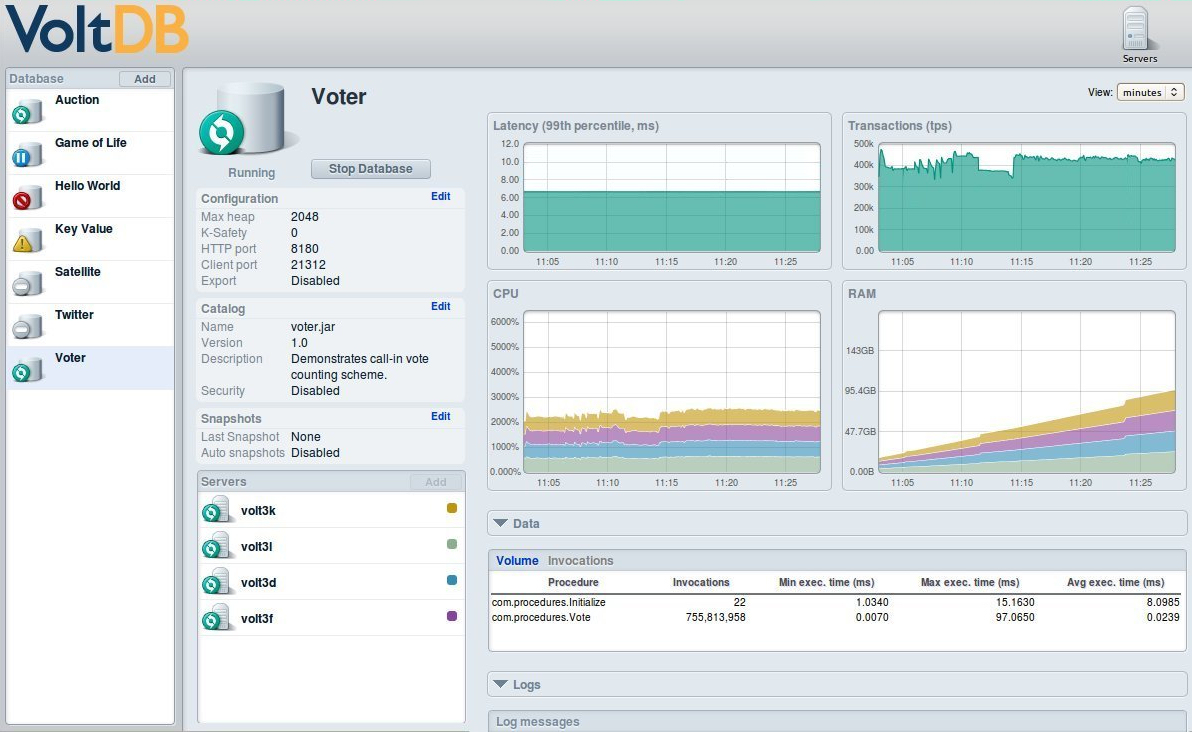 Built in memory monitor
Client Applications
Client application decisions
Language: Java, C#, C++, PHP, Python, Ruby, Erlang
Protocol: Wire or HTTP/JSON
If wire then Asynchronous or Synchronous

General client application structure
Connect to one or more nodes
Transactions are forwarded to appropriate node in the cluster
Perform work (call stored procedures)
Synchronously
Asynchronously
Drain (if any asynchronous calls were performed)
Disconnect
Conclusions
Sometimes it’s Velocity – not Petabytes
Value in real-time analysis of write intensive input

Workshop: Wednesday.  Flyer with details.

Thank you!
rbetts@voltdb.com   http://www.voltdb.com/
Twitter / @ryanbetts   Freenode / #voltdb
A more concrete example
Single-partition vs. Multi-partition
Partition 1
Partition 2
Partition 3
select count(*) from orders where customer_id = 5
	single-partition
1	101	2
1	101	3
4	401	2
2	201	1
5	501	3
5	502	2
3	201	1
6	601	1
6	601	2
select count(*) from orders where product_id = 3
	multi-partition
1	knife
2	spoon
3	fork
1	knife
2	spoon
3	fork
1	knife
2	spoon
3	fork
insert into orders (customer_id, order_id, product_id) values (3,303,2)
	single-partition
update products set product_name = ‘spork’ where product_id = 3
	multi-partition
table orders : 	customer_id (partition key)
(partitioned)	order_id
	product_id
table products : 	product_id 
(replicated)	product_name